Aula 1:TESOURO DIRETO, CDB e LCI
Prof. Elisson de Andrade
eapandra@gmail.com
@elisson.investimentos
EXERCÍCIO PARA CASA: corretora de valores
Renda fixa
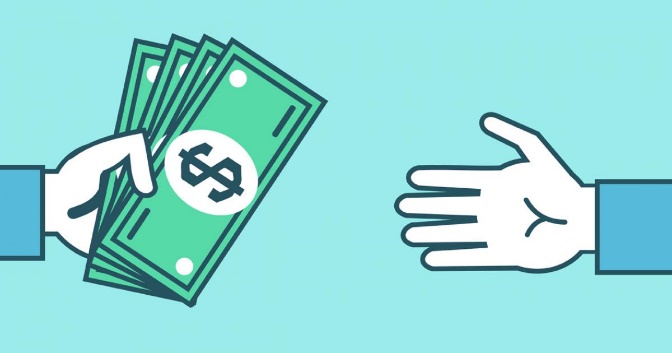 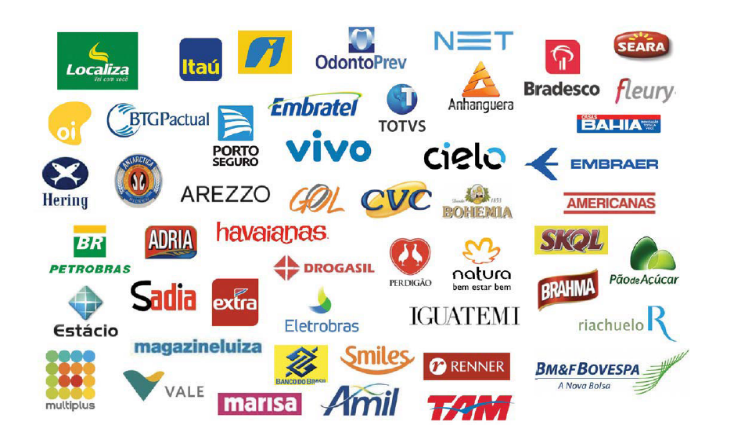 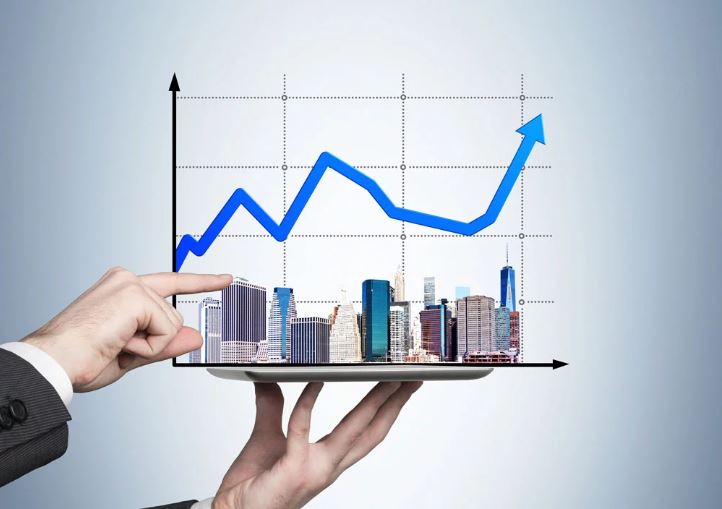 TESOURO DIRETO
Taxa e tributação
Taxa de 0,25% ao ano (B3)
Procurar corretoras com taxa zero em Tesouro Direto
Clique no link: Corretoras e Tesouro Direto
TRIBUTAÇÃO
MARCAÇÃO A MERCADOTítulos PREFIXADOS
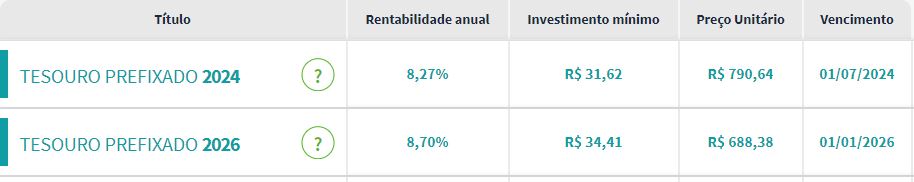 São EXPECTATIVAS 
sobre a taxa Selic
REGRA BÁSICA:
Se as expectativas sobem...
Os preços tendem a diminuir no curto prazo
No vencimento, vai receber exatamente o que acordou
Que tal um pouco de matemática?
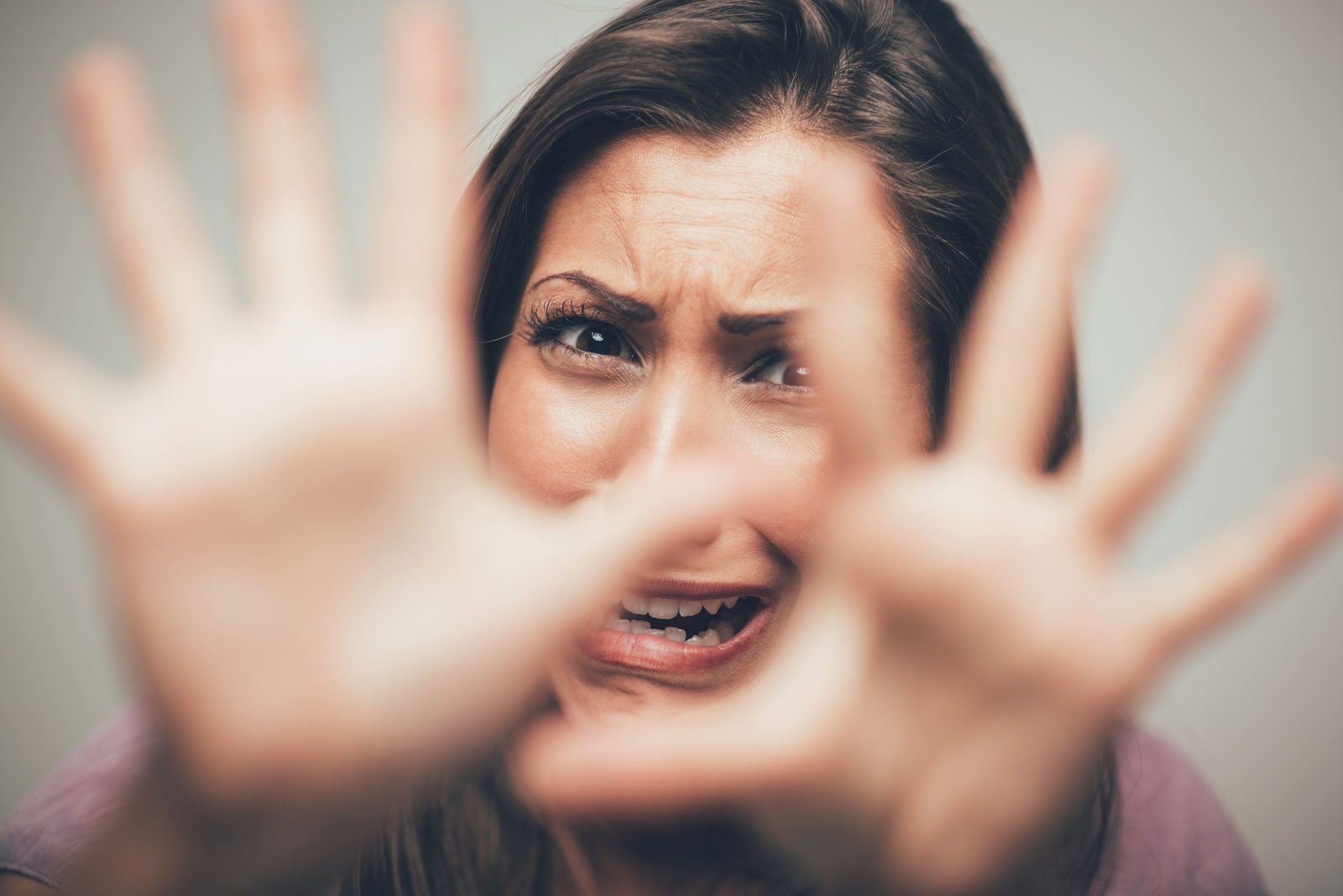 FORMA MATEMÁTICA de entender essa relação entre expectativas e preço
APLICAÇÃO: uma pessoa investe R$2.000,00 a uma taxa de 1% ao mês, ao longo de 15 meses. Quanto terá de dinheiro ao final do período?
Porém, no caso do prefixado, queremos sempre achar o VP
Como os títulos prefixados são sempre no valor de R$1.000,00
Sendo VP o preço e i a expectativa do mercado quanto à SELIC
Quando i aumenta, o VP diminui (veja a seguir)
Considere um prazo de 36 meses para vencer um título...
i = 1% ao mês
Preço do título =
R$698,92
i = 2% ao mês
Preço do título =
R$490,22
i = 3% ao mês
Preço do título =
R$345,03
gráficos
Relação entre PREÇO E TAXA
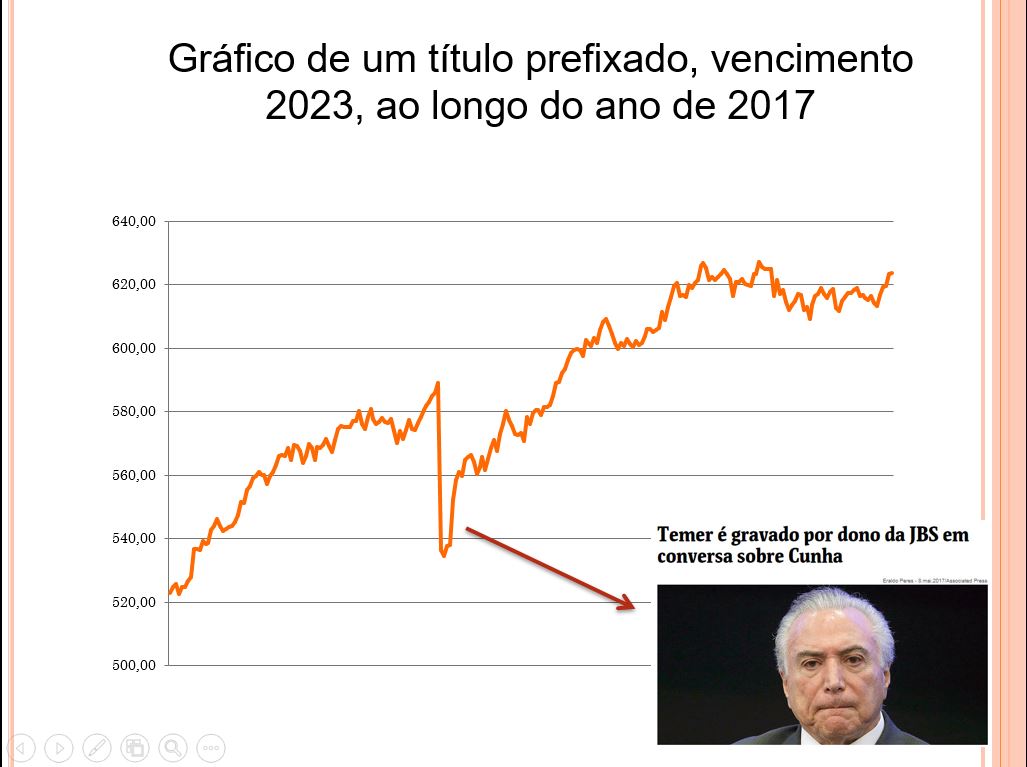 Queda de 8,8% em um dia
Notícia de MAR/2021
Incertezas quanto à Pandemia
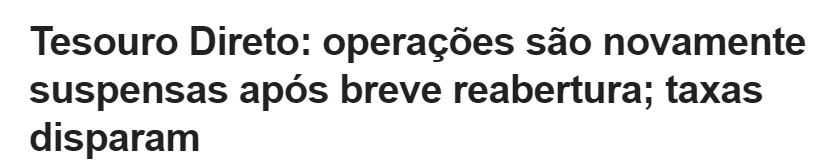 EFEITO DO VENCIMENTO
CONCLUSÃO: quanto mais longo o vencimento, maiores as variações nos preços dos títulos prefixados
Clicar no link RENTABILIDADE TÍTULOS TESOURO DIRETO
TAXA DE JUROS - SELIC
SELIC – taxa meta
Definida nas 8 reuniões anuais do COPOM
Instrumento de política monetária
Link: ata do COPOM (lição de casa)
O BACEN deve fazer de tudo para que os títulos negociados na SELIC fiquem nesse patamar
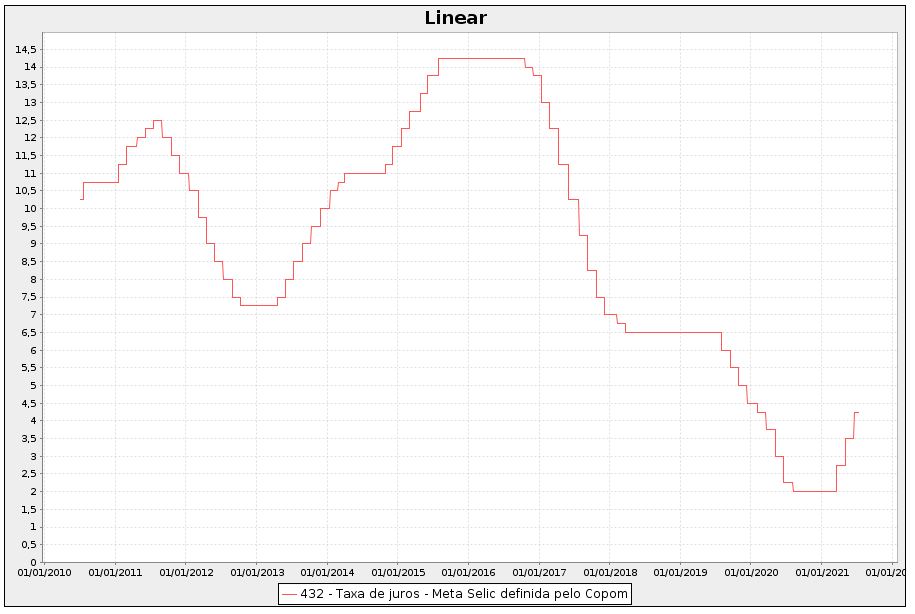 Lição de casa: LER ATA DO COPOM
SELIC – taxa over
Instituições financeiras emprestam dinheiro umas das outras, dando como garantia seus títulos públicos

A média dessas operações nos oferece a taxa Selic Over
ENTRAR NO LINK: EVOLUÇÃO SELIC
Títulos Indexados à SelicO oposto dos prefixados
Rentabilidade Tesouro Selic
Segue a rentabilidade Diária da Selic ATUAL
Não possui a volatilidade de um prefixado
Exemplo: 
Preço do título no final do dia de hoje R$850,00
Amanhã, a Selic diária apurada é de 0,045%
Logo, preço do título ao final do dia de amanhã, será:
850 * 1,00045 = R$850,3825
Devagar e SEMPRE... Sendo melhor que a poupança...
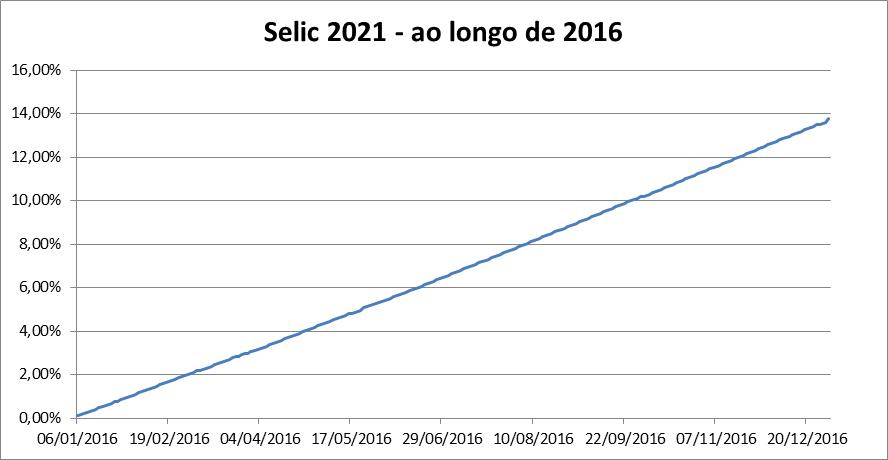 INFLAÇÃO
AUMENTO GENERALIZADO NOS PREÇOS
VÁRIOS ÍNDICES: o oficial é o IPCA
Comparativo dos índices
Nos últimos 12 meses (jun/21): IPCA = 8,13%
Fonte: http://www.yahii.com.br/IPCAE_Historico.html
INFLAÇÃO INTERFERE NA REAL VALORIZAÇÃO DE SEUS INVESTIMENTOS
Títulos Indexados ao IPCAVolatilidade e Proteção
Rentabilidade Tesouro IPCA
Paga sempre um valor ACIMA da inflação
Exemplo: 5% ao ano + IPCA
Pense nos 5% como a parte prefixada e no IPCA como a parte pós-fixada
Vamos voltar ao link preços e taxas dos títulos públicos
Rentabilidade Tesouro IPCA
A parte prefixada é responsável pela “marcação a mercado” e faz o valor do título variar até seu vencimento
Confira graficamente
IPCA 2035 – Ao longo de 2016
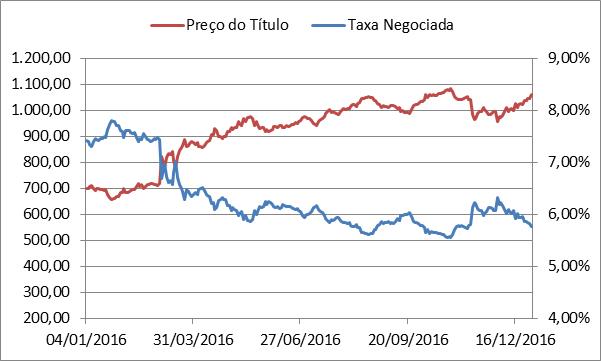 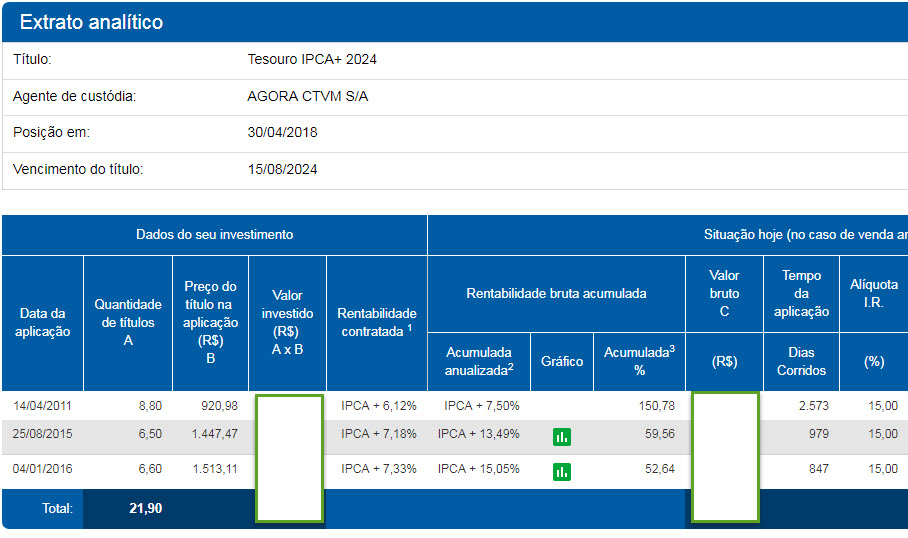 Clicar no link RENTABILIDADE TÍTULOS TESOURO DIRETO
CONCLUSÃO: o tesouro ipca possui comportamento parecido com o prefixado. O preço muda todos os dias e vencimentos mais longos sofrem maior impacto
VAMOS COMPREENDER NOSSO SIMULADOR DE TESOURO, AÇÕES E FUNDOS IMOBILIÁRIOS
COMPRANDO TÍTULOS PELO SITE DA CORRETORA
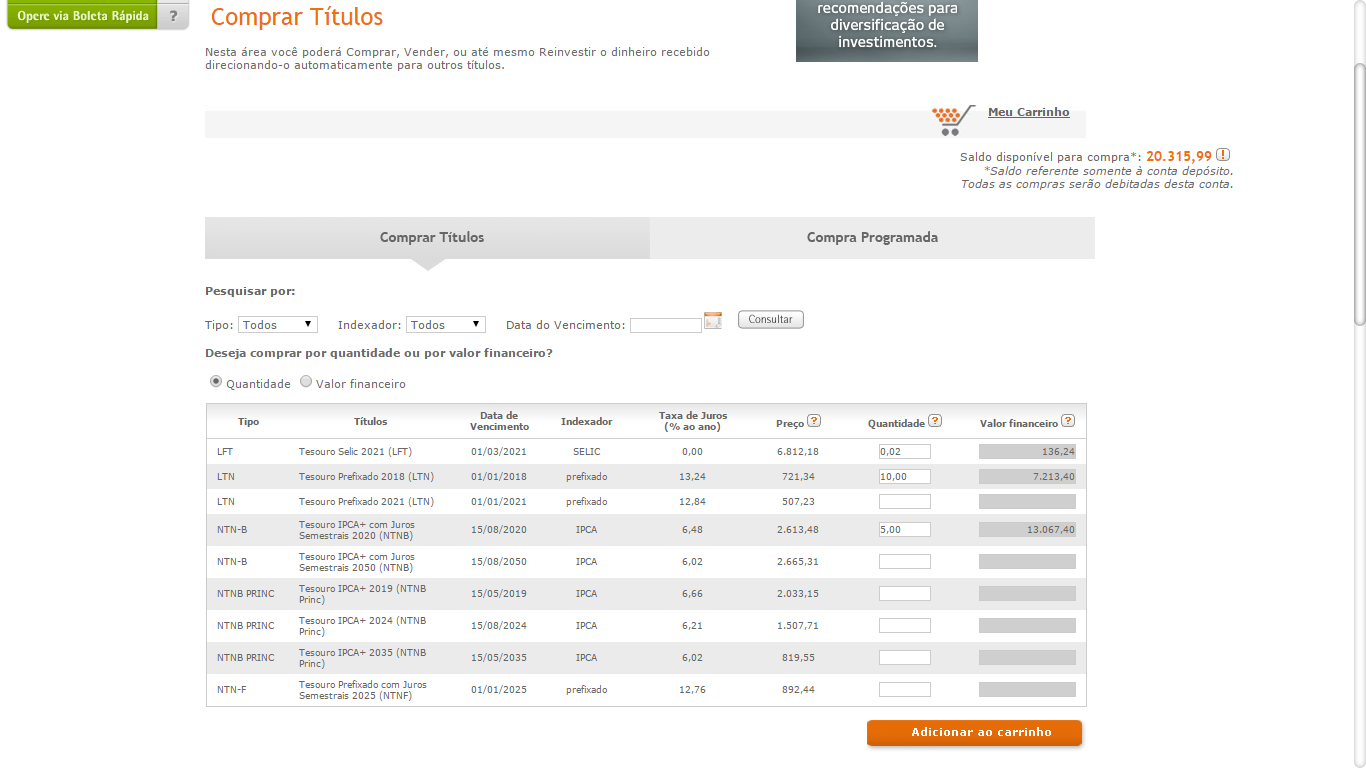 DESAFIOS DE SE INVESTIR EM TD
Abrir conta em uma corretora

Escolher título: pré ou pós fixado

Escolher vencimento
Vantagens
Custos baixos

Rentabilidades Interessantes

Liquidez

Diversificação

Permite investir valores baixos
Aula 2: CDBs e LCIs
Prof. Elisson de Andrade
eapandra@gmail.com
CDB
CDB
Certificado de Depósito Bancário (CDB)
Título emitido pelo banco, diretamente para você: por isso não há cobrança de taxas de administração
BANCO
VOCÊ
HOJE, empresta $$$$
Depois de certo prazo (vencimento) banco devolve principal, mais juros
Modalidades de CDB
Prefixada: acerta na data do investimento, qual percentual irá remunerar o capital
Pós-fixada: a remuneração vai depender de algum índice acordado na contratação do investimento
Em CDBs, os investimentos pós-fixados, geralmente seguem a taxa DI
Explicaremos essa taxa a seguir
TAXA DI
Ao longo do dia, bancos recebem depósitos e seus clientes efetuam saques, fazem transferências...
No fechamento do dia, algumas instituições fecham no azul, outras no vermelho e precisam de dinheiro para fechar o caixa
É bastante comum uma instituição com sobras emprestar dinheiro para outra deficitária, por apenas UM DIA ÚTIL
Tal operação é denominada DEPÓSITO INTERBANCÁRIO
A média das taxas de juros interbancários, é a chamada TAXA DI
Usamos indistintamente taxa DI ou do CDI
A razão é que os depósitos interbancários (DI) são feitos em um sistema denominado CETIP
Na CETIP as operações entre bancos é feita através de CERTIFICADOS de depósitos interbancários (CDI)
Em resumo, DI é um tipo de operação, e o CDI o instrumento, sendo as taxas divulgadas, referentes a esses dois elementos
Selic versus Taxa DI
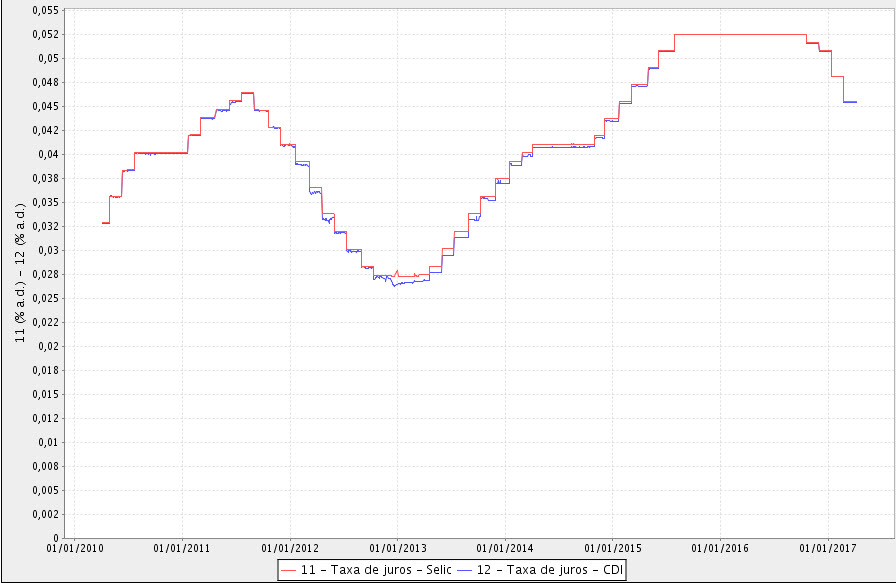 A PARTIR DE AGORA, VAMO CONSIDERAR...SELIC = TAXA DI
Exercício: pesquisar a taxa do cdb do seu banco?
Vamos para um exemplo prático...
Exemplo ITAÚ
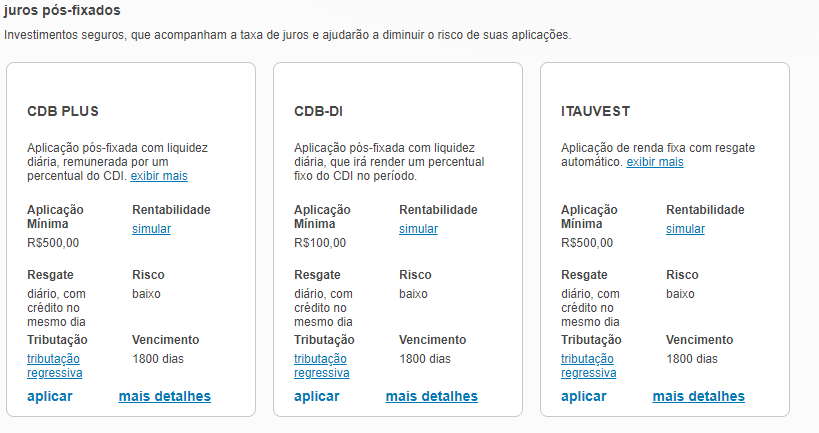 CDB PLUS
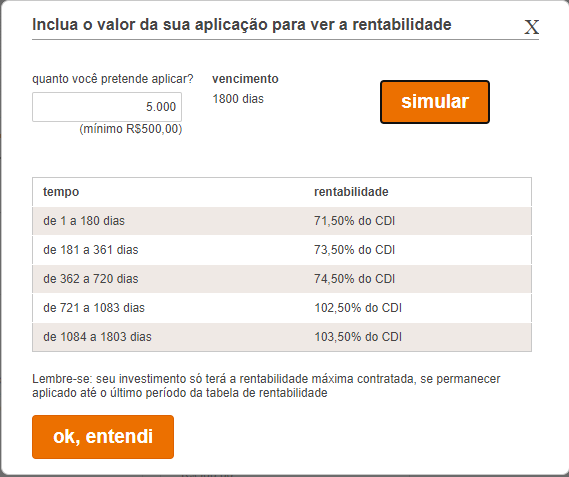 Tributação
Tabela regressiva, comum à maioria das rendas fixas
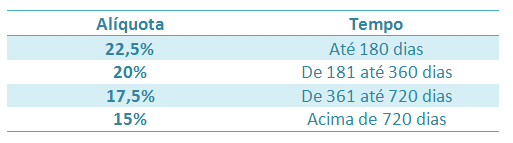 EXEMPLO BANCO DAYCOVAL
https://daycovaldigital.com.br/produtos/cdb
COMPARAR COM ITAÚ E TESOURO DIRETO
Site yubb: comparador de investimentos
https://yubb.com.br/
LCI
LCI
Letras de crédito imobiliário
Você EMPRESTA dinheiro para o banco
Como todo título: tem vencimento
Garantia: imóveis
Obs: no CDB você também empresta dinheiro para o banco, mas ele o usa como bem entender. Já na LCI é para crédito imobiliário
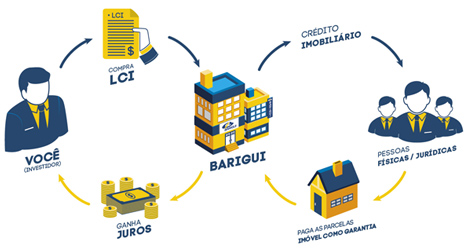 Isenta de IR e TAXAS
EXEMPLO BANCO DAYCOVAL
Site yubb: comparador de investimentos
https://yubb.com.br/
Agora vamos para o simulador do tesouro direto
Fundo garantidor de crédito (FGC)
Aplicações em CDB e LCI são protegidas pelo FGC (Tesouro Direto não)
Garantia de até R$250 mil por CPF
O conto do FGC: Empiricus
Mas não é por causa do FGC que você vai investir em qualquer banco
Bacana olhar o RATING do banco
Veja site do BANCODATA
Vamos refletir um pouco mais sobre CDBs, LCIs e Tesouro Direto?
Vamos debater sobre
Riscos (volatilidade e default)
Liquidez: transformar em dinheiro
Valor mínimo para investir
Horizonte de investimento
Facilidade de acesso (bons CDBs e LCIs em bancos específicos)
Tesouro: comparamos apenas o SELIC, mas existem os prefixados e IPCAs como alternativas
Conclusão
Como veremos a seguir, o melhor investimento depende DO INVESTIDOR (objetivos, risco, liquidez etc)
PARA CASA: leitura de “o conto do fgc: empiricus”